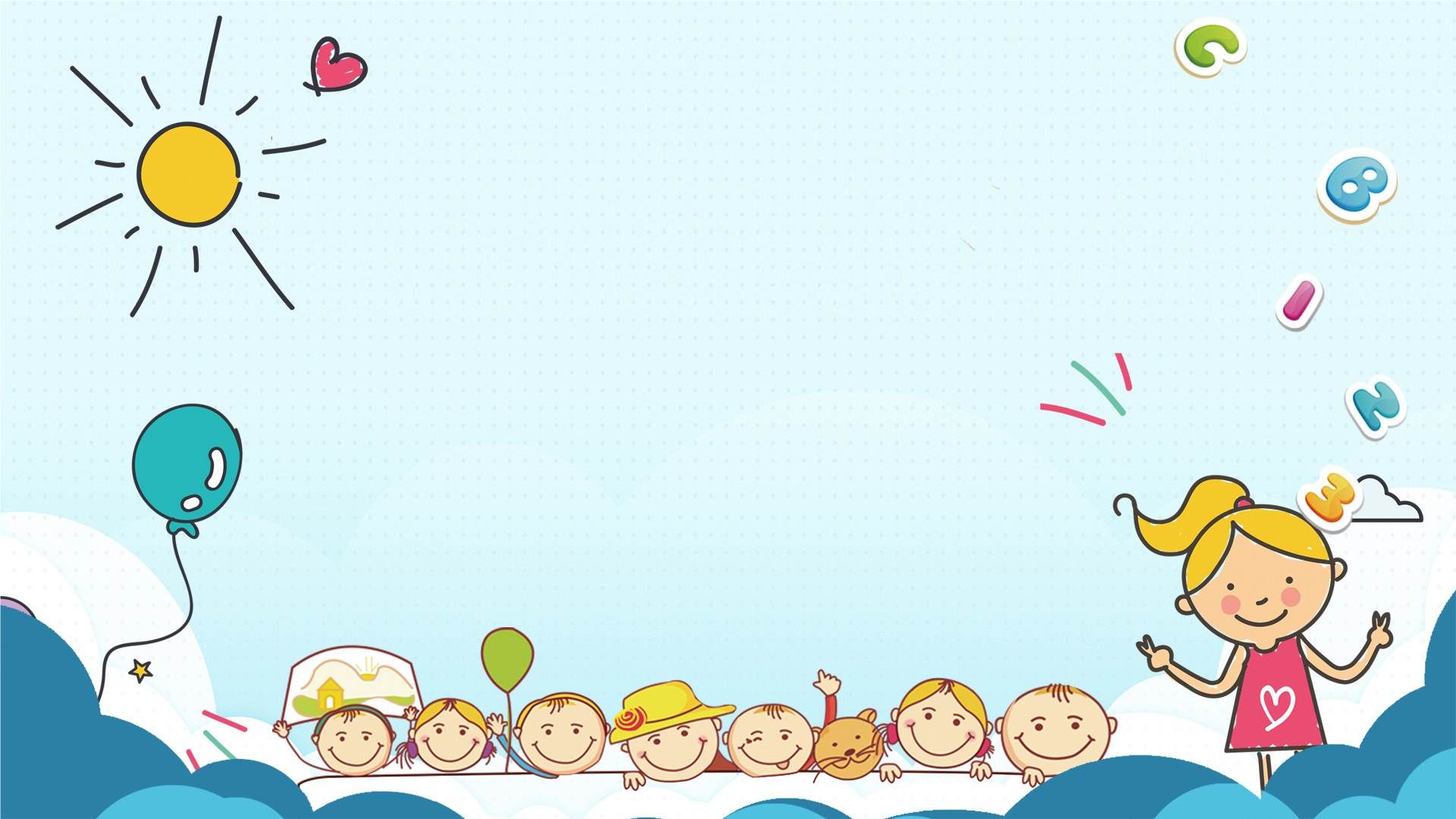 Phòng GD & ĐT Quận Long Biên
Trường mầm non Hoa Sữa
GIÁO ÁN
GIÁO DỤC THỂ CHẤT
Đề tài : Bật qua con suối 
Giáo viên: Đặng Thị Hoa
Lứa tuổi : 3 - 4 tuổi
Thời gian 20 - 25 phút
Số lượng : 14 – 16 trẻ
Năm học 2021 – 2022
Bài tập phát triển chung
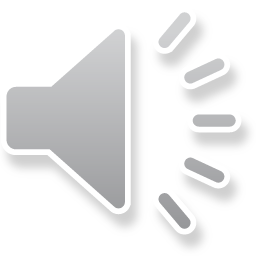 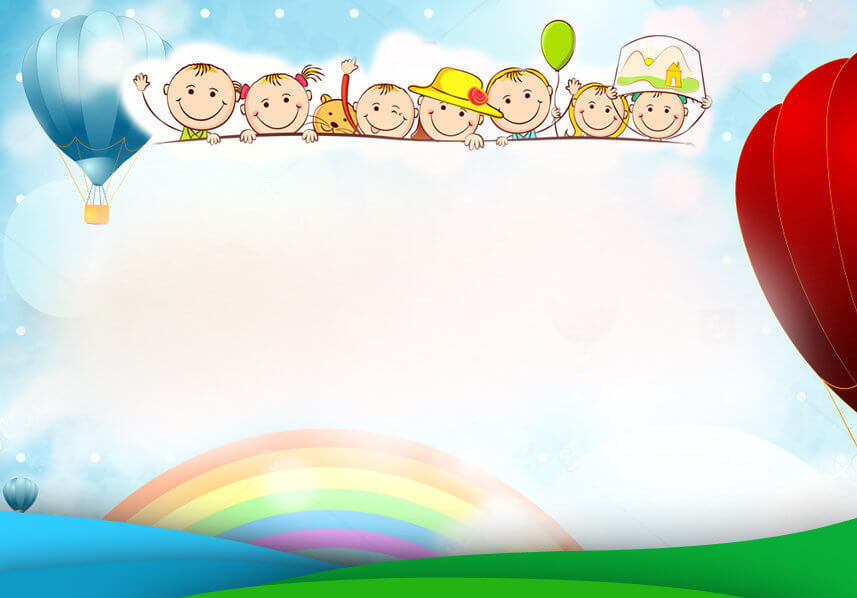 Bàn tập cơ bản